DIABETE
Programme sport santé
U8
Maladies métaboliques
Dr Pierre Trape - octobre 2019
Définition
Diabète type 2 : hyperglycémie chronique
Défaut d’action de l’insuline sur les organes cibles  = insulino-résistance
Insuffisance de production par le pancréas

Traitement : 
76% par des médicaments oraux
16% par insuline
prévalence
4,4% en France  dont 90% type 2
Répartition géographique
DOM : 7%
Nord Picardie, Est : 5%
Bretagne, pays de loire, aquitaine < 4%
Région Parisienne : selon les départements
Age moyen 64,4%  dont 55% Hommes 
IMC moyen 29,9
Recommandations
Sédentarité : lutter contre 
AP dans la vie courante : augmenter
APA
Association obésité/diabète : 43%
Association obésité et surpoids : 80%

Maladies associées
HTA  60%
Hyperlipidémies 60%
Infarctus 10%
Arthrose 10,7%
Apnée du sommeil 8,3%

Mortalité 2 à 4 fois plus élevée (cardiovasculaire)
Les AP comme traitement non  médicamenteux
Baisse de la glycémie et Hbc
Indépendant de la baisse de poids
Quelque soit le type d’AP
Seuil 2H30/semaine: plus efficace (Hbc - 0,83%)
Moins de 2H30: oui mais moindre (Hbc - 0,35%)

Protection cardio-vasculaire (anti …)
Diminution risques associés (graisse viscérale, HTA, lipides, morbidité, ect..)
[Speaker Notes: EFFET NON LIE A LA BAISSE DE GLYCEMIE MAIS A L’AP:  Anti ischémique, anti infl, anti thrombotique, anti troubles du rythme cardiaque
MORBIDITE : nb de personne atteintes de la maladie dans un temps donné(en général 1 année)]
Les AP comme traitement non médicamenteux
Amélioration rapide de la condition physique
Dès 8 semaines de pratique
Avec 50’  3  fois par semaine
Entre 50 et 75% VO2max
Est il dangereux de pratiquer des AP si DT2
Principales complications du DT2

Cardiovasculaires
Rétinopathie
Néphroptahie et micro-albuminurie
Neuropathie
CARDIOVASCULAIRE
OUI   si activité intense et facteurs cardio-vasculaires associés
 infarctus
 troubles du rythme cardiaque
 accident thrombotique
mort subite

MAIS seulement si > 6 MET, compensé par bénéfice de l’entrainement
[Speaker Notes: Maladies cardiovasculaires silencieuses peuvent être ignorées.
Mécanisme  défaillance cardiaque par  augmentation catécholamines à l’effort, et baisse parasympathique : troubles du rythme cardiaque, et augmentation agrégation plaquettaire: infarctus]
paradoxe risque –protection cardiovasculaire
Risque diminue avec la AP
Risque majeur sujet inactif  et 6MET (RR 107)
Risque faible (RR 19,4) si 2 AP / semaine
Risque très faible (RR 2,3) si 3-4 AP/semaine
Exceptionnel: 0,74/million d’heures d’exercice
de réadaptation cardiaque par le sport (GERS)
[Speaker Notes: GERS   Groupe Exercice Réadaptation Sport de FFCardiologie sur 25000 patients]
9 Facteurs liès à Infarctus myocarde
6 aggravants
Diabète 
HTA
Obésité abdominale
Stress psycho-social
Tabagisme 
Mauvaises graisses dans le sang
3 protecteurs
Fruits et légumes
AP modérée  3-4 heures / semaine
Arrêt du tabac
Adhérer au programme des 3 facteurs de protection diminue de 28% le risque d’infarctus
Bénéfice des AP sur le plan cardiovasculaire en prévention primaire et secondaire chez les DT2 et les personnes indemnes
Tout gain de capacité fnlle de 1 Met = 12% de moins de mortalité
VO2max = bon témoin de capacité physique
[Speaker Notes: Capacité physique  = facteur prédictif puissant et indépendant de mortalité]
RETINOPATHIE
2 mécanismes d’atteinte
Hémorragie intra vitréenne
Décollement de rétine
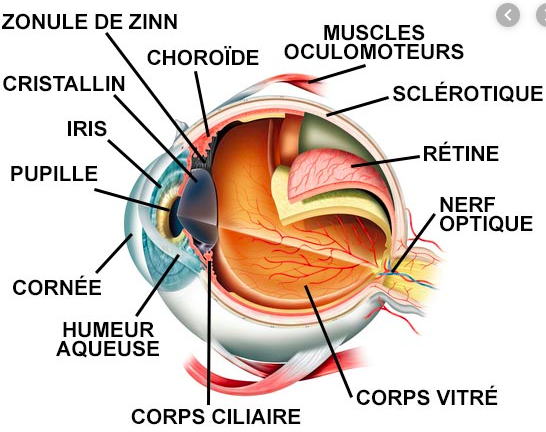 Dangers
Manœuvres de valsalva
Ou équivalents : trompette

Tous les autres sports sont sans dangers
Diminution du risque d’apparition avec pratique AP même intensive
NEPHROPATHIE
Elévation transitoire micro-albumine liée et TA pendant l’effort

Différent de l ‘albuminurie liée à néphropathie

Pas de contre-indication, retarde apparition
Effets bénéfiques chez le dialysé
[Speaker Notes: CHEZ LE DIALYSE l’exercice régulier améliore la capacité oxydative musculaire, la qualité de vie, le contrôle tensionnel, le profil lipidique, la rigidité artérielle, l’insulino-sensibilité, les marqueurs de l’inflammation et l’anémie (Johansen, 2008).]
NEUROPATHIE
Effet préventif et bénéfique démontré
Retarde l’apparition de la neuropathie
Bénéfice risque positif qq soit le stade des complications
Douleurs sans complications
Mal perforant plantaire
Amputations pieds
Amputation jambe
S’occuper du pieds controlatéral
Pas de contre indication
RECOMMANDATIONS AP
3 axes

Sédentarité : <7h/j, pauses de 1’ 
AP vie quotidienne : escalier, courses, flexions
APA
APA  Objectifs : glycémie, poids, cardiovasculaire
ENDURANCE
3 jours par semaine, tous les 2 jours. 
Intensité modérée mini 40-60% VO2max
150 ‘ par semaine par sessions mini de 10’

SOUPLESSE
RENFORCEMENT MUSCULAIRE
Fréquence : 2 fois/ semaine jours non consécutifs
Intensité modérée: 50% de une répétition maximum (1-RM) à 80%
Séquences: principaux groupes musculaires.
    5 à 10 exercices avec 10 à 15 répétitions jusqu’à apparition fatigue, puis renforcement de la charge
[Speaker Notes: RM : répétion max  : pods  maximun pouvant être soulevé ou déplacé en un seul essai d’un exercice de musculation]
SURVEILLANCE
Risque hypoglycémie
DT2 avec traitement médicamenteux
Surtout en début d’initiation aux APA
Glycémie avant et après
Auto-éducation

Carnet d’auto-surveillance
Diabète et plongée FFESSM